Enchères et raisonnement : comment ? pourquoi ?
Laurent Perrussel
IRIT – département d’IA

Mots clefs : raisonnement, action et changement, croyance, 
jeu et théorie des jeux, choix social
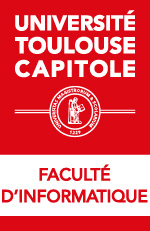 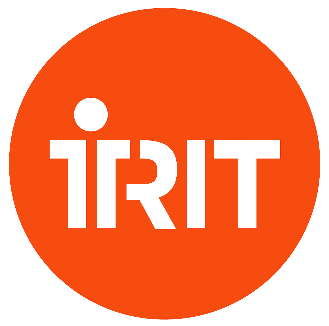 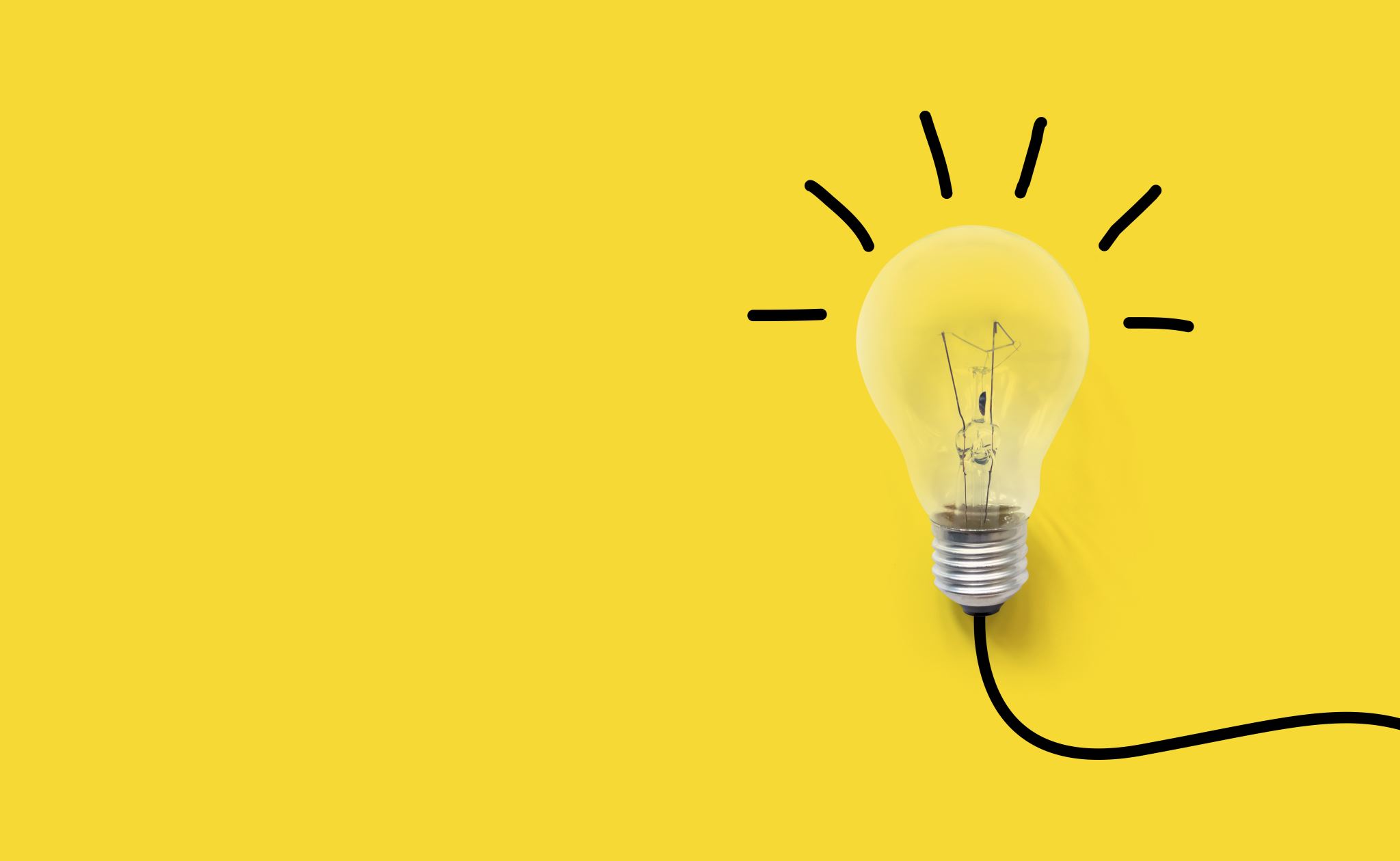 Construire un enchérisseur général
Problème pratique
Agent automatique pouvant participer à différents types d’enchères
Effectuer des achats automatiques
Comment participer ? Enchérir ? … 

Problème théorique
Comment décrire l’enchère ?
Comment évaluer les règles guidant une enchère ?
Comment décrire l’enchère
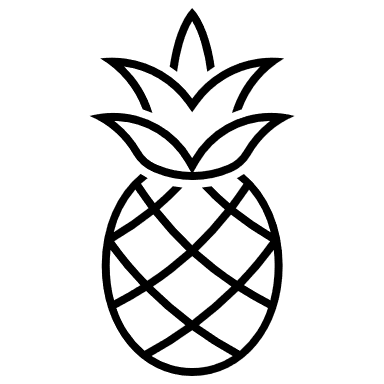 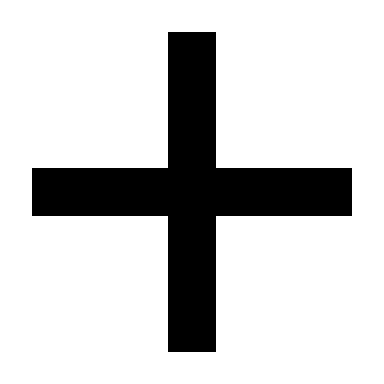 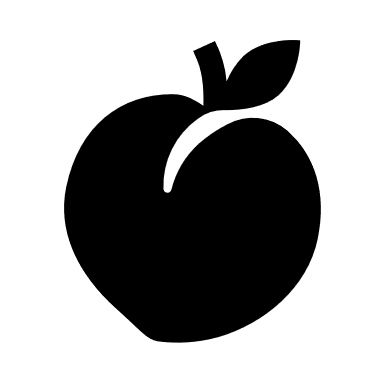 Quelle règle pour enchérir
Combinaison de produits ?
Quantité ?
Montant 
Quelles règles pour débuter et terminer une enchère ?
Quelle règle pour déterminer l’allocation ?
Quelle règle pour déterminer le paiement ?
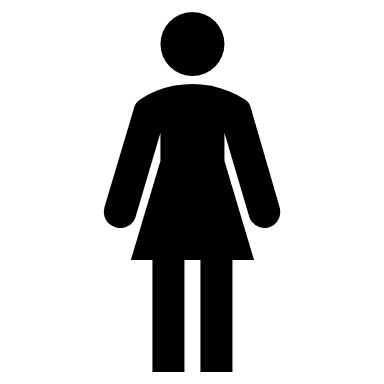 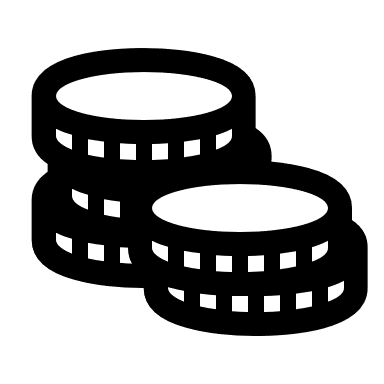 /
:
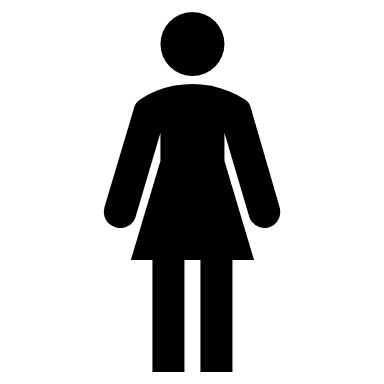 :
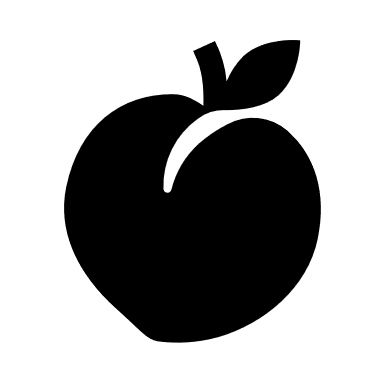 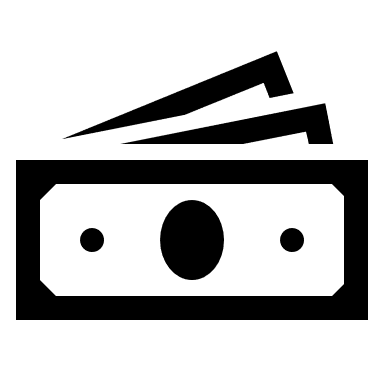 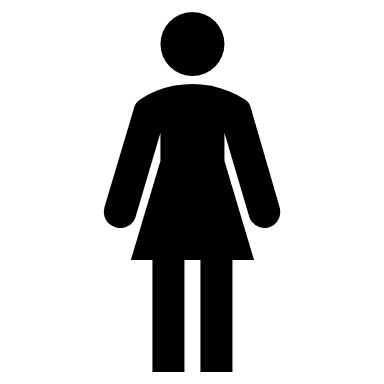 :
Grande variété d’enchères
Enchères 
Anglaise
Hollandaise
Sous pli
…

Langage suffisament general pour décrire de nombreux protocoles
Concepts à exprimer
Temps
Action
Quantité
…
Double représentation
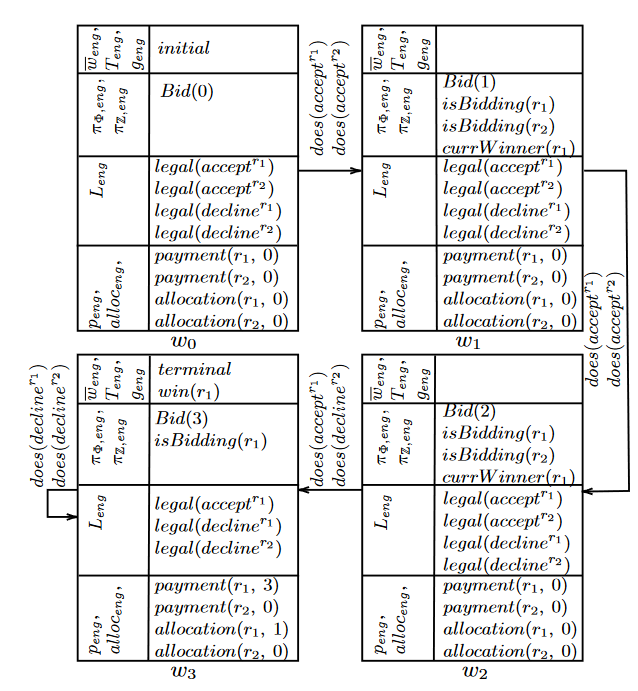 Sémantique

Système Etat-Transition

Etat : valeurs courantes et allocation

Transition : “bid”
Langage Formel

Sémantique precise
Calcul à propos de l’état courant
Calcul à propos de l’état futur


Propriétés à propos du mécanisme
Ex : Enchère anglaise : 
un seul gagnant ? 
Un seul paiement ?
Langage de Description d’enchère
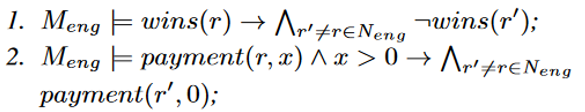 Chaque participant a une valeur privée ou un ensemble de valeurs privées
“Combien est-il prêt à payer”

Propriétés  du mécanisme d’enchère

Véracité garantie
Le participant n’a pas intérêt à mentir sur le prix qu’il annonce

Efficacité
La meilleure proposition “gagne”

Equilibre budgétaire
L’organisateur de l’enchère ne perd pas d’argent

Rationalité individuelle
Pas de perte à participer à l’enchère
Langage de Description d’enchère : inclure les enchérisseurs
Propriétés du mécanisme
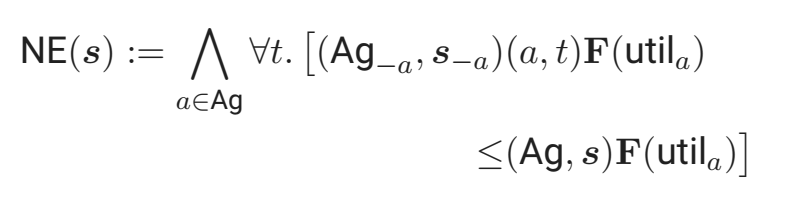 Inclusion des enchérisseurs : Notion de stratégie
Une action ou une séquence d’actions
Equilibre lié à la strategie dominante

Notion d’équilibre
Equilibre de Nash

Enjeu : une propriété est vérifiée si et seulement si sa representation est vérifiée
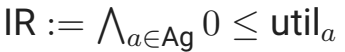 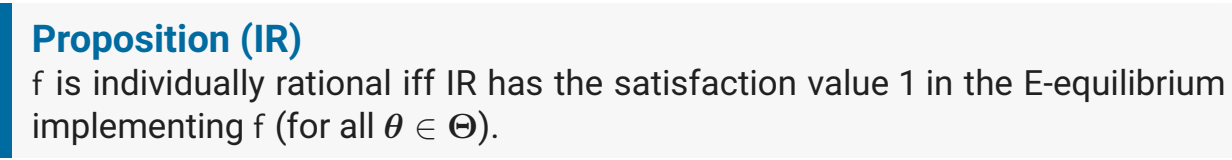 Propriétés du mécanisme
Peut-on vérifier si une propriété et si oui combien cela “coûte-t-il” ?

Model Checking:
En entrée : 
une propriété représentée sous la forme d’une formule
Une enchère  representee sous la forme d’un modèle (graphe)
En sortie :
Décision quand à la satisfaction
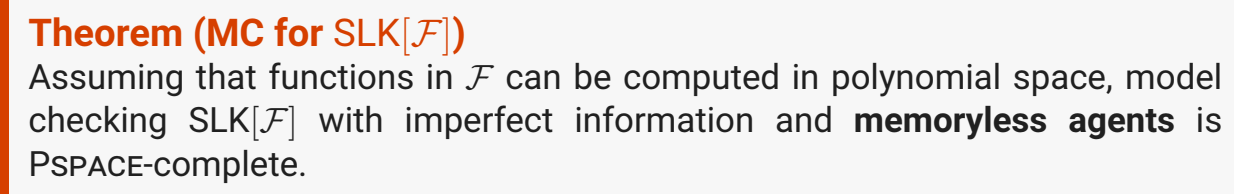 Générer un mécanisme
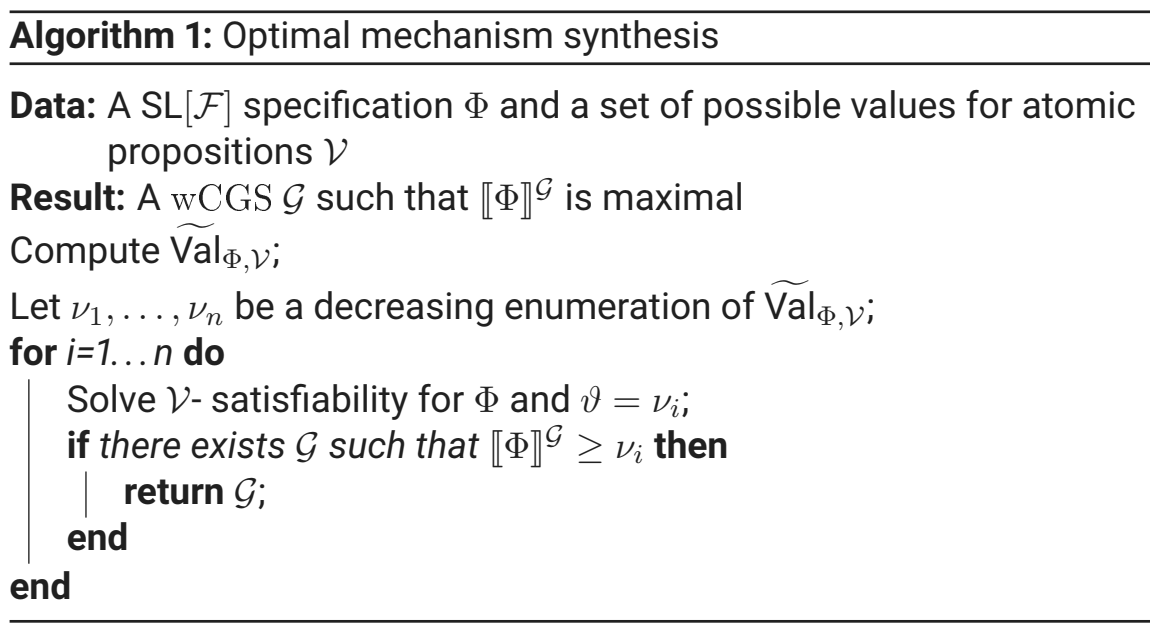 Spécification partielle ou complete de mécanisme
Propriétés
Comportement


Générer des modèles qui satisferont la spécification (grâce au model checking)

Sélection du modèle optimal
Comportement des participants
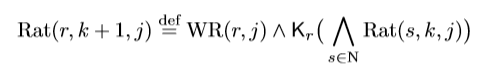 Dimension cognitive/  épistémique
Que connaissent-ils à propos des autres agents ?
Croyances d’ordre supérieur


Dimension rationnelle
Meilleure action (proposition) possible
Maximisation de l’utilité
Rationalité des autres agents
Procédures et décisions juridiques
Que veut-on représenter ?
Des procédures juridiques

Des concepts juridiques pour les intégrer à un système autonome
Des « valeurs » ou « principes éthiques »

Quel langage ?
Pouvoir d’expression et complexité induite 

Que veut-on montrer ?
Violation de principes ?